Iowa State UniversityOffice of Sponsored Programs AdministrationSub-Recipient Request Form RefresherSix Questions
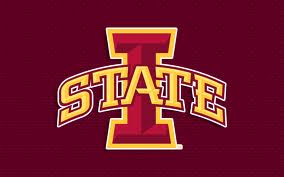 Presented by:
John Gilmour
20 Nov 14
Overview
Why is this form required?
Where do I find the form?
When & how is to be submitted?
What are some common problems?
How are multi-year, incrementally funded sub-awards handled?
What happens when there are changes to the sub-award?
Why is the Form Required?
The sub-recipient request form memorializes the institutional requirement for a sub-award or subcontract.
The form establishes the key parameters of the sub-award/subcontract:
Period of performance
Funding amount
Sub-recipient cost share requirement
The form is also used to record other key information:
Data reporting requirements
Export control attributes
Cost reasonableness basis
Where Do I Find the Form?
The form is maintained on the OSPA WWW site:
http://www.ospa.iastate.edu/sites/default/files/imported/award/docs/subrec-reqfeb2013.pdf
When & How is Form Submitted?
The form is submitted after ISU receipt of the prime agreement.
Timing ensures that any changes made after the receipt of the sub-recipient proposal (especially from prime negotiations) are captured.
ISU PI is mandatory signatory.
OSPA typically will send an e-mail request for form submittal; however, proactivity is encouraged.
Submit to ospa-awards@iastate.edu
What Are Some Common Problems?
Not including correct Scope of Work, Budget, and Budget Justification with the form.
Incorrect sub-recipient PI and administrative e-mail addresses.
Sub-recipient periods of performance that are inconsistent with prime agreements.
Missing account numbers.
Inconsistency of funding amounts and cost share with supporting budget documents.
How Are Multi-Year Sub-Awards Handled?
For incrementally funded sub-awards, two (2) general approaches:
Method #1:  Depict only initial funding amount and funding period.
This method requires new forms for future funding periods.
Method #2:  Depict both initial funding/period and future funding/period.
No forms required for future funding periods unless something changes.
What Happens When There Are Sub-Award Changes?
Important from an institutional perspective to maintain records of PI requirements and PI approved changes to those requirements.
If the parameters of the original form change, ideally, a new or revised form would be signed by the PI and submitted.